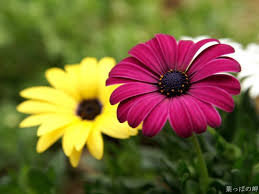 বাংলা ব্যাকরণ ক্লাসে
সকলকে অনেক অনেক শুভেচ্ছা
পরিচিতি
মেফতাহুন নাহার কবিতা 
বি,এ(অর্নাস), এম,এ(বাংলা)
প্রভাষক(বাংলা)
বিরামপুর চাঁদপুর ফাজিল মাদ্রাসা, 
বিরামপুর,দিনাজপুর।
E-mail: kabitacpm@gmail.com
শ্রেণীঃ দাখিল নবম/দশম 
বিষয়ঃ বাংলা ২য় পত্র
পাঠঃ সন্ধি
 সময়ঃ 50 মিনিট
[Speaker Notes: শিক্ষক ও পাঠ পরিচিতি]
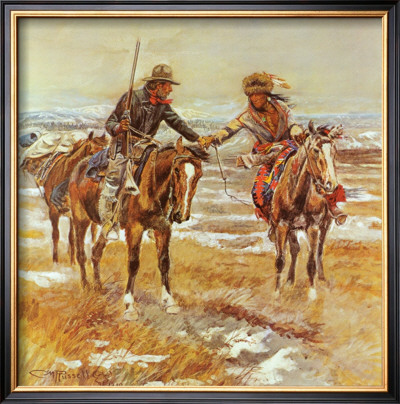 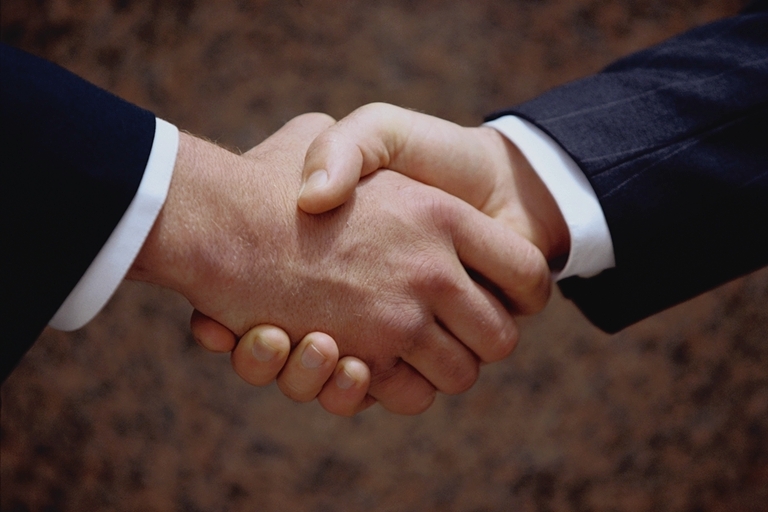 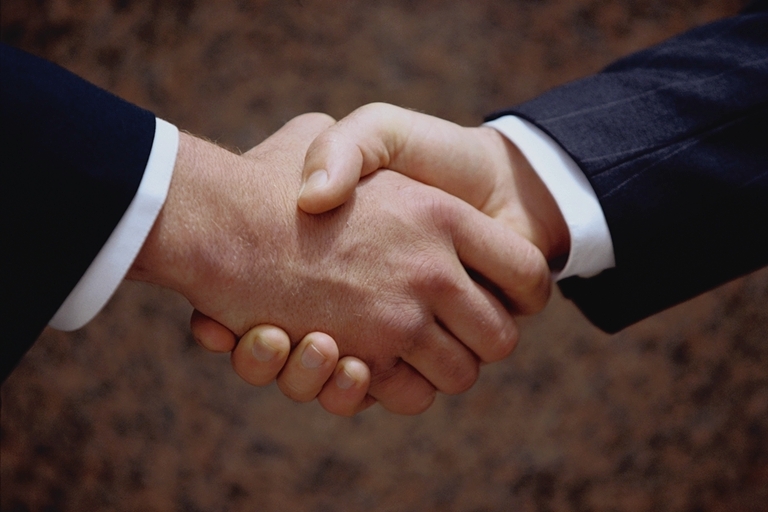 দু’জনে মিলে বন্ধুত্ব বা সন্ধি করছে
উপরের ছবি দেখে কি বুঝতে পারলে?
আজকের পাঠ
সন্ধি
শিখনফল
এই পাঠ শেষে শিক্ষার্থীরা........
১। সন্ধি কাকে বলে তা বলতে পারবে;
২। সন্ধির প্রকারভেদ বলতে পারবে।;
৩। উদাহরণসহ স্বরসন্ধি ও ব্যঞ্জনসন্ধির সংজ্ঞা বরতে পারবে;
৪। সন্ধি বিচ্ছেদ নির্ণয় করতে পারবে; 
৫। সন্ধির প্রয়োজনীয়তা ব্যাখ্যা করতে পারবে।
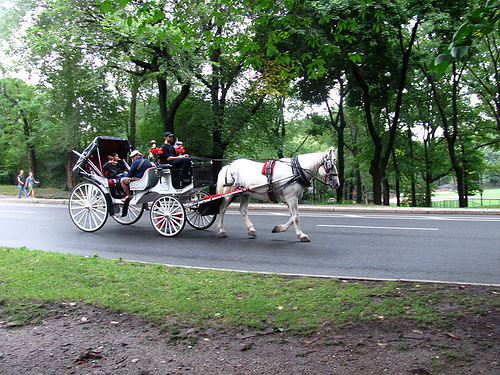 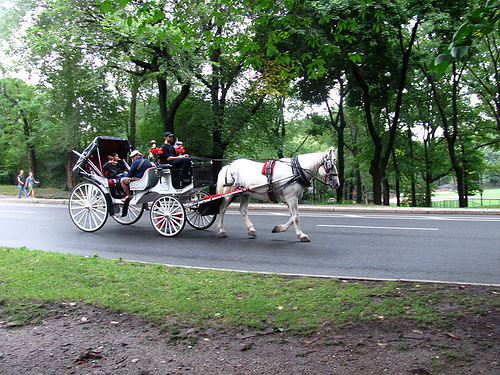 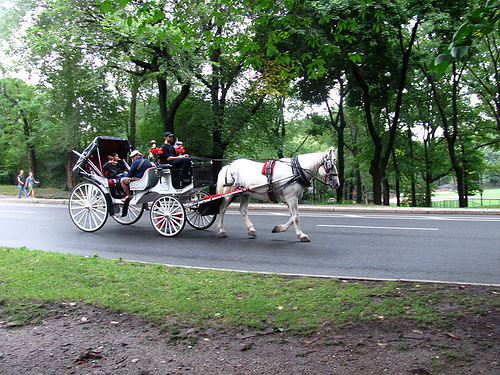 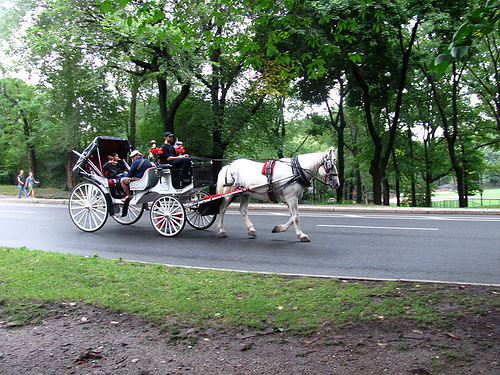 ঘোড়া
গাড়ি
ঘোড়াগাড়ি
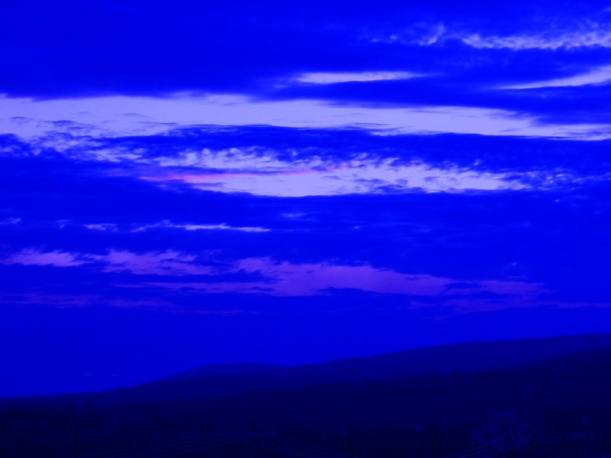 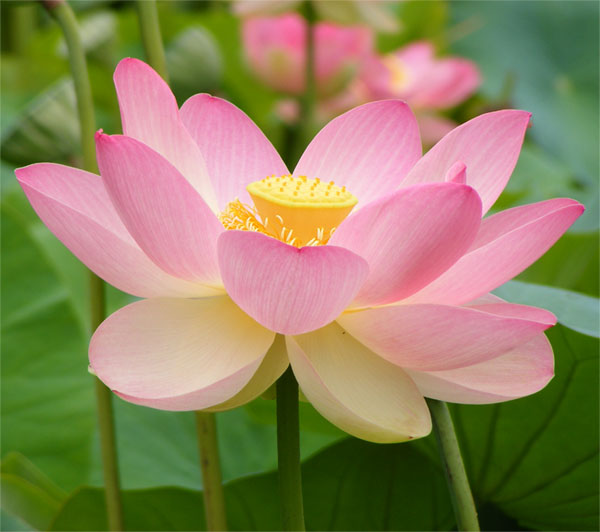 উৎপল
নীল
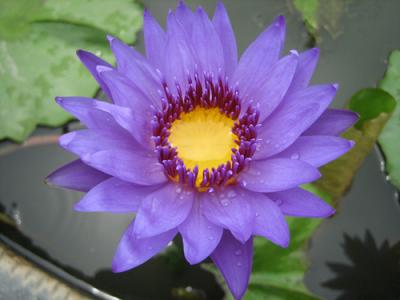 নীলোৎপল
ধ্বনি
মিলন
পাশাপাশি
ধ্বনি
সন্ধি
সন্ধি প্রধানত দুই প্রকার। যথাঃ
সন্ধি
স্বরসন্ধি
ব্যঞ্জনসন্ধি
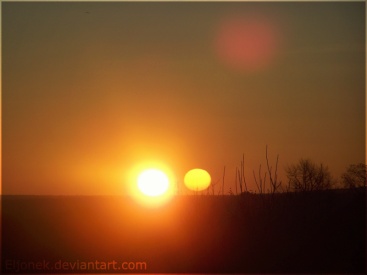 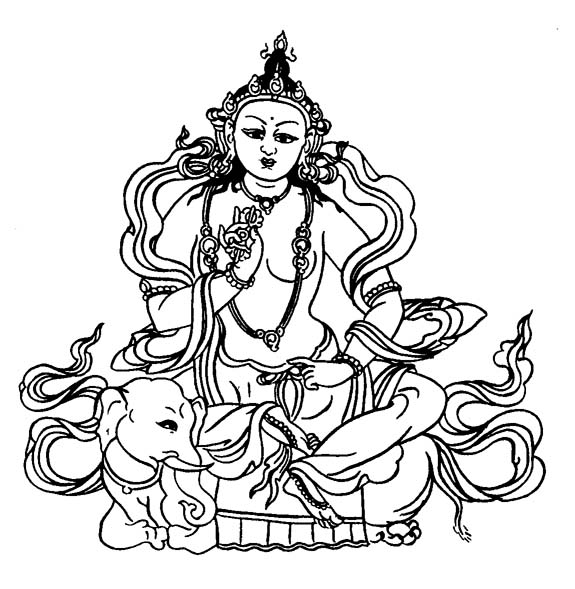 ইন্দ্র
রবি
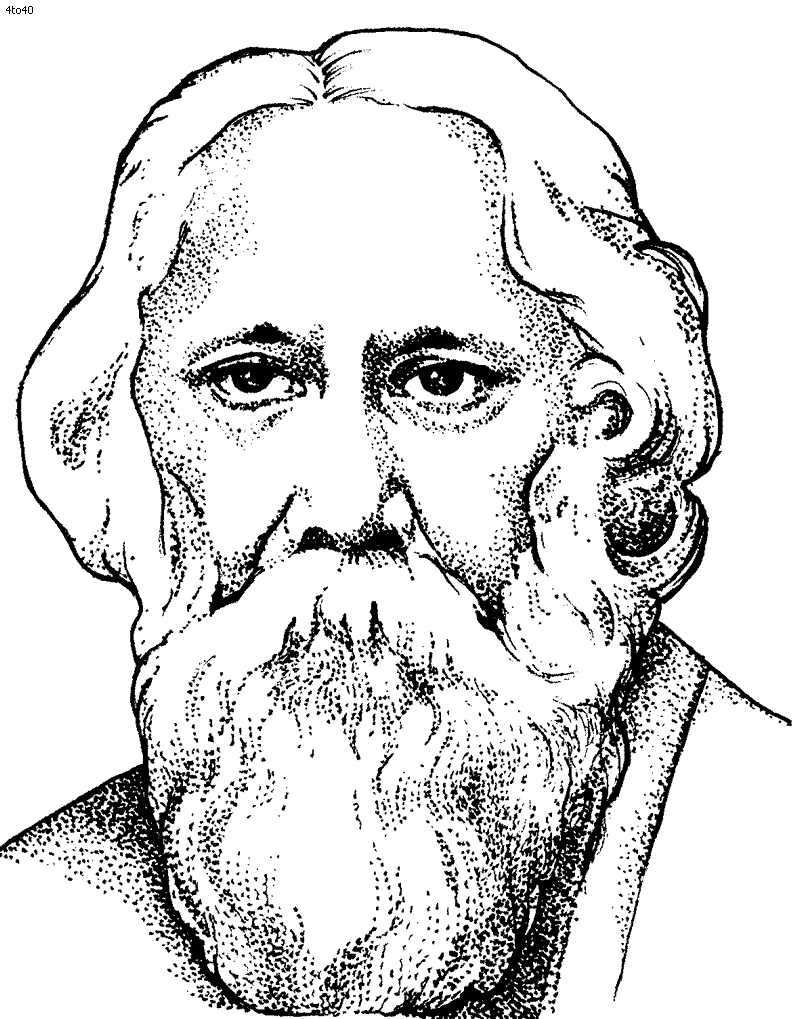 স্বরধ্বনি
স্বরধ্বনি
রবীন্দ্র
স্বরধ্বনি



  ও
           


স্বরধ্বনি
মিলন
স্বরধ্বনি
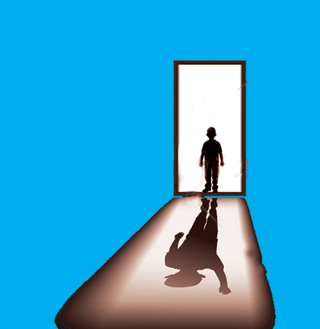 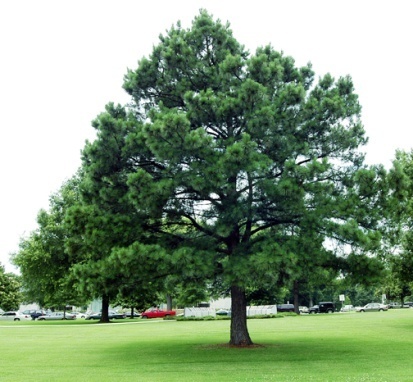 ছায়া
তরু
ব্যঞ্জনধ্বনি
স্বরধ্বনি
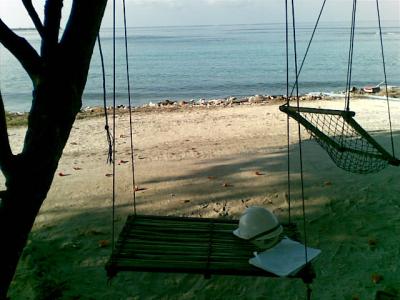 তরুচ্ছায়া
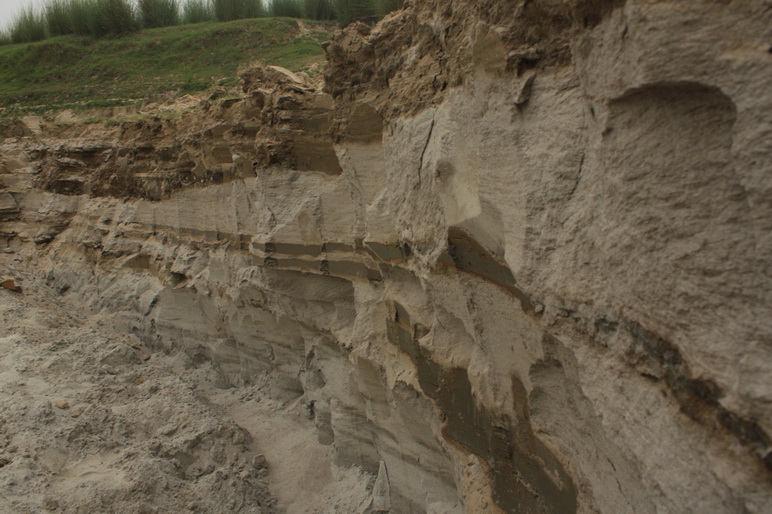 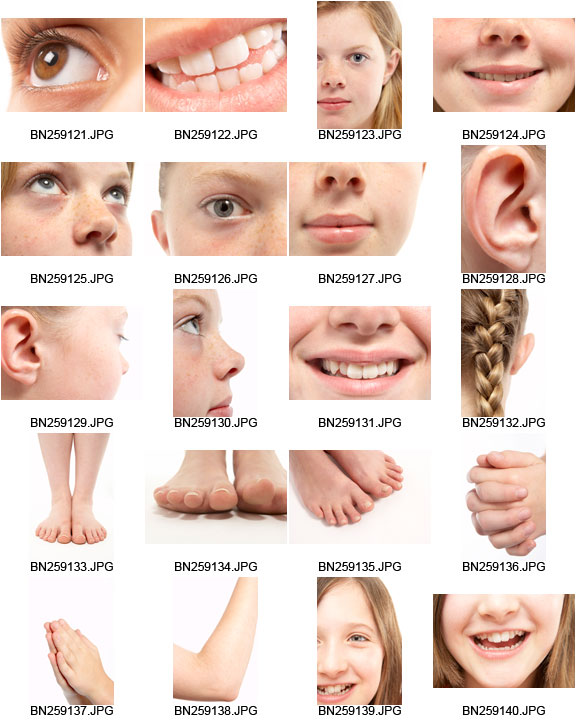 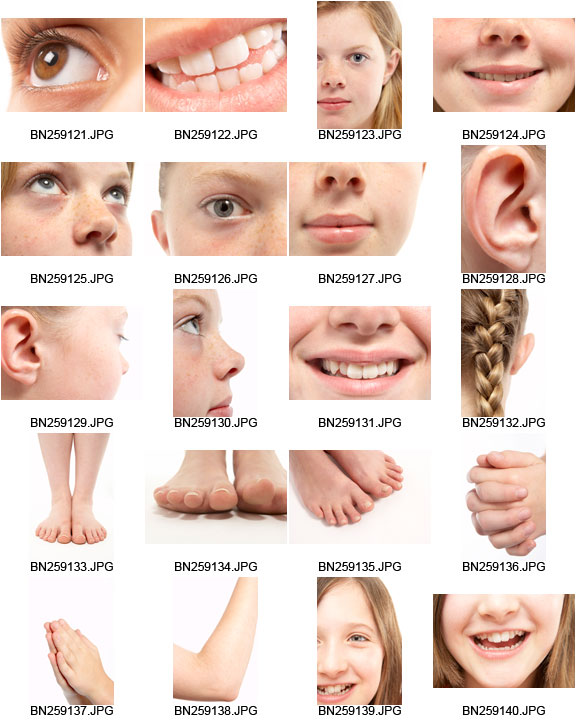 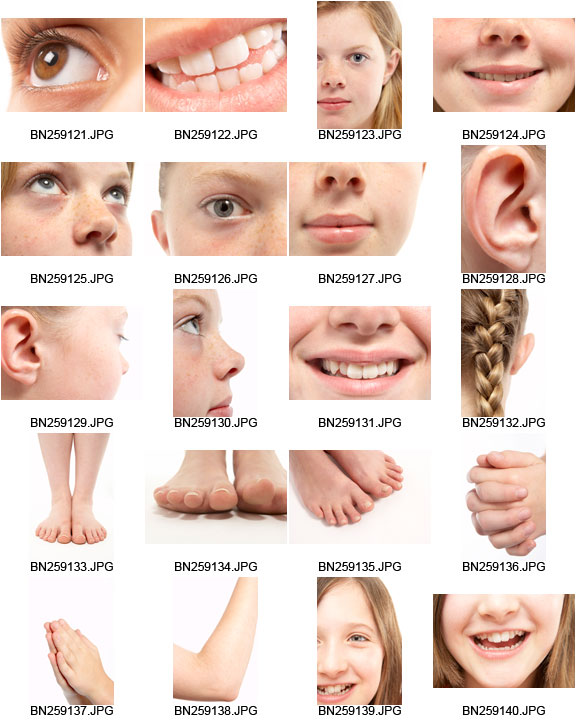 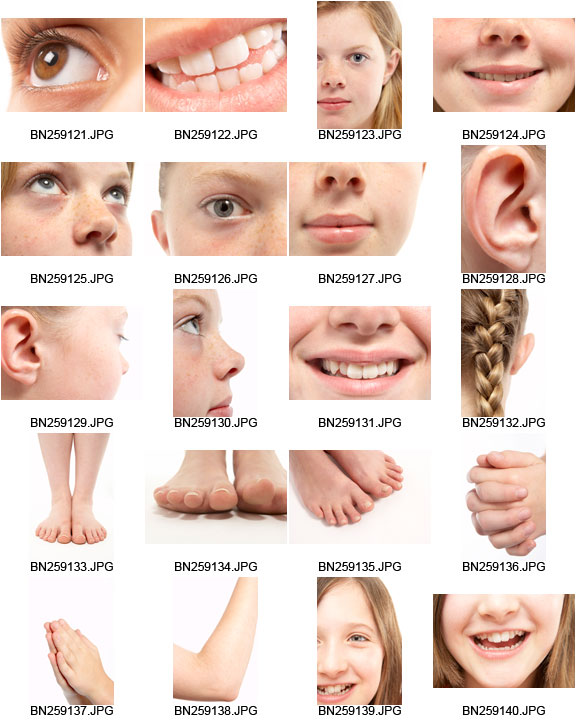 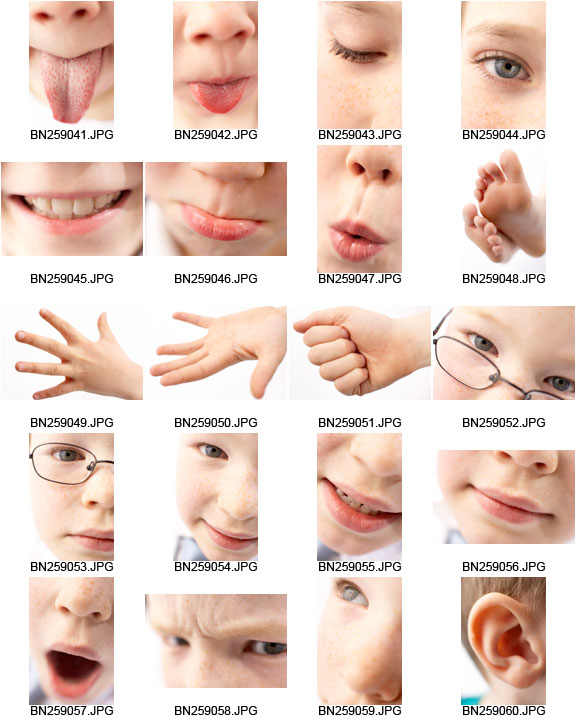 মৃৎ
অঙ্গ
ব্যঞ্জনধ্বনি
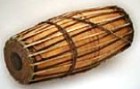 স্বরধ্বনি
মৃদঙ্গ
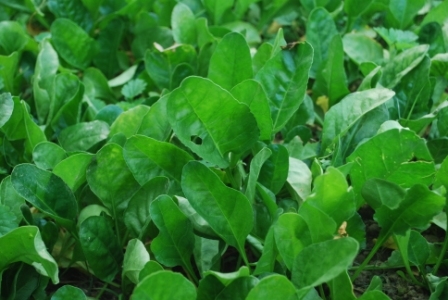 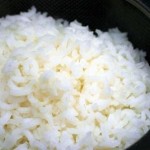 শাক
ভাত
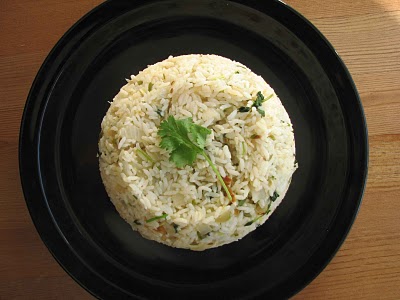 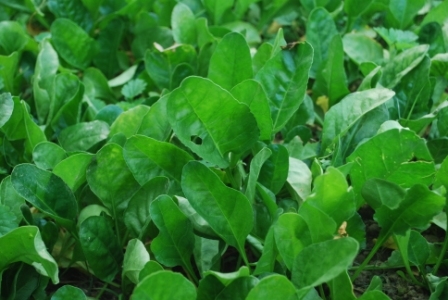 ব্যঞ্জনধ্বনি
ব্যঞ্জনধ্বনি
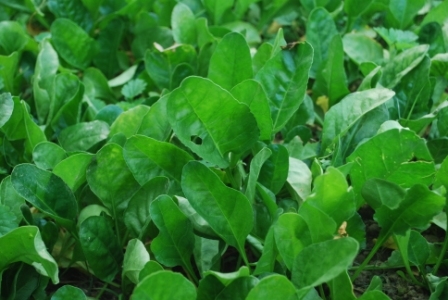 শাকভাত
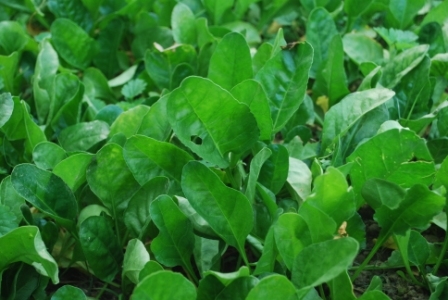 স্বরধ্বনি ও ব্যঞ্জনধ্বনি
ব্যঞ্জনধ্বনি ও স্বরধ্বনি
মিলন
ব্যঞ্জনধ্বনি ও ব্যঞ্জনধ্বনি
ব্যঞ্জনধ্বনি
সন্ধির প্রয়োজনীয়তা
সন্ধির ফলে..........
	  নতুন শব্দ গঠিত হয়।
	  শব্দ সংক্ষিপ্ত হয়।
	  উচ্চারণ সহজ হয়।
	  ভাষা শ্রুতি মধুর হয়।
একক কাজ
নিচের শব্দগঠনগুলোর সন্ধি বিচ্ছেদ নির্ণয় করঃ
জোড়ায় কাজ
প্রশ্নঃসন্ধি ও সমাসের মধ্যে পাথর্ক্য নির্ণয় কর।
দলীয় কাজ
নিচের কোনটি কোন সন্ধি নির্ণয় করঃ
মূল্যায়ন
 সন্ধি কাকে বলে?
  সন্ধি কত প্রকার ও কি কি?
  স্বরসন্ধি ও ব্যঞ্জনসন্ধি কাকে বলে?
  সন্ধির প্রয়োজনীয়তা ব্যাখ্যা কর।
বাড়ির কাজ
প্রশ্নঃ উদাহরণসহ সন্ধির প্রয়োজনীয়তা লিখে আনবে।
সকলকে ধন্যবাদ
আবার দেখা হবে
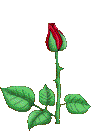 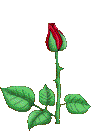 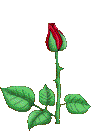 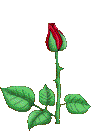